Person-Centred Approaches

Session 5
Person-Centred Approaches
Day two
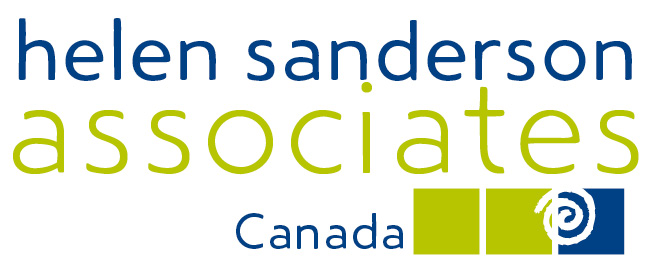 Practical application
Reputation
If someone you support or a colleague has a negative reputation, think through the 3 questions and see if this provides insight and understanding.
Rituals and routines
Would this be helpful for someone you support? Which part of the day would a detailed written ritual/routine be helpful for?
Good Day / Bad Day
Use this to gather information about what can help the person have better days and to address what is making the person have bad days.  Address the issues.
[Speaker Notes: Activity – 8 minutes total (about 1 minutes each for introductions)

introduce themselves
1 thing they are passionate about (hobby, interest)choose roles for activities today]
”
Help people get better lives…

…not just better paper
“
© TLCPCP 2019 www.tlcpcp.com
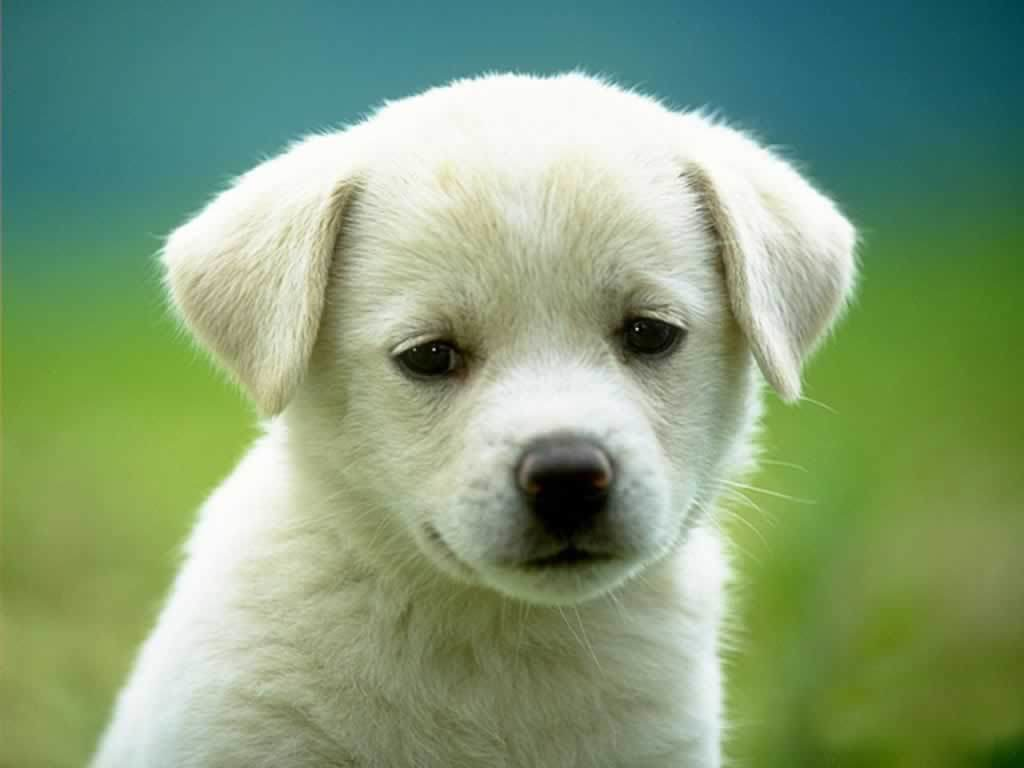 © TLCPCP 2019 www.tlcpcp.com
What makes sense or does not make sense about you bringing home a puppy right now.
© TLCPCP 2019 www.tlcpcp.com
Used to organize perspectives 
about a specific issue or
 to get a snapshot description of NOW
© TLCPCP 2019 www.tlcpcp.com
Video
What is and is not working from different perspectives:
 Brandon
 Mother
 Father
 Coach
Garth Brooks video
Working/Not Working
 things to keep in mind
Reflect current reality
What is working now, not what would or could work
Focus on a specific issue or area of life

Peel the onion
Always ask the question behind the question
Dig deeper to find more meaningful information
© TLCPCP 2019 www.tlcpcp.com
Working/Not Working 
how to use it
Negotiation tool
All must feel listened to – accurately reflect perspectives 
Start by focusing on common ground
Remain unconditionally constructive
It is done in partnership

Bridge to action planning  
What needs to be maintained/enhanced?  
What needs to change?
© TLCPCP 2019 www.tlcpcp.com
USE THIS INFORMATION TO BUILD THE 
AGENDA  
FOR THINGS THAT ARE TO STAY THE SAME
USE THIS INFORMATION TO BUILD THE 
AGENDA
FOR THINGS THAT NEED TO CHANGE
Person’s
perspective
Disagreements
Staff’s
perspective
© TLCPCP 2019 www.tlcpcp.com
Given the medication that someone is taking…Ritalin
© TLCPCP 2019 www.tlcpcp.com
Evaluating the work you are doing…
Perspective of Person Supported
Your
perspective
Supervisor’s
perspective
© TLCPCP 2019 www.tlcpcp.com
person
family
Home supports
Employment
supports
Actions to keep the same
Actions for things to change